Excess Winter Deaths and the winter of 2017/18Information for NHS
PHE Extreme Events and Health Protection
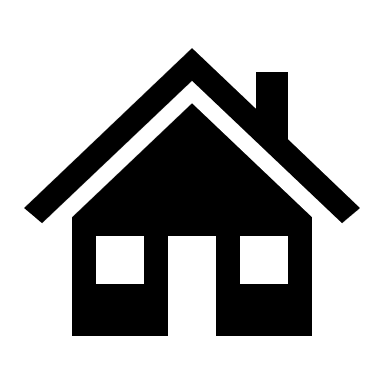 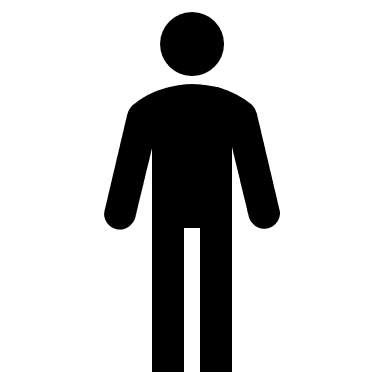 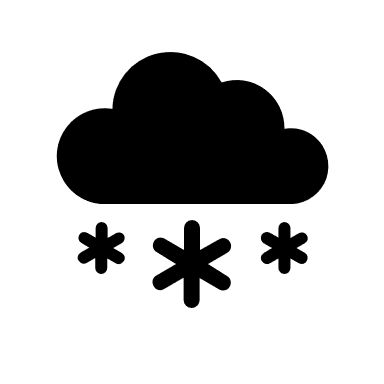 Aims of this slide pack
This slide pack is intended for NHS staff, primarily those who have a role in public health and/or winter preparedness planning.  

The aims of this slide pack are : 
to raise awareness of the health impacts of cold weather 
to be a resource which can be utilised to engage with stakeholders
to aid in planning and decision-making for the forthcoming winter.  

The slides give an overview of the evidence base, epidemiology of excess winter deaths and recommendations for action, with particular reference to the winter of 2017/18.  Links to additional information and resources are also provided. 

We would encourage users to combine the information presented here with local data which can be accessed using the links in slides 22 and 23.
2
Winter Deaths and the winter of 2017/18 – Information for NHS
Contents
Background (slides 4-9)
Health impacts of cold weather
Who is affected
Data for the winter of 2017/18 (slides 10-16)
Overview of the winter of 2017/18
Excess winter deaths in the winter of 2017/18
When did the deaths occur 
Who was affected
What were the causes of death
Which regions were affected
Implications (slides 17-22)
Preventing Excess Winter Deaths (EWD)
What does this means for the NHS?
Media messages and useful resources
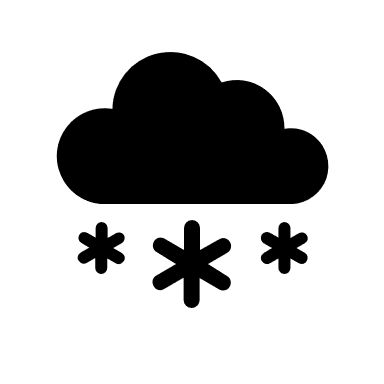 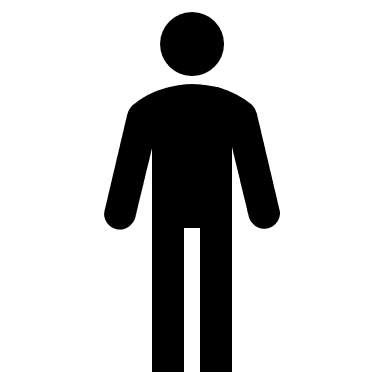 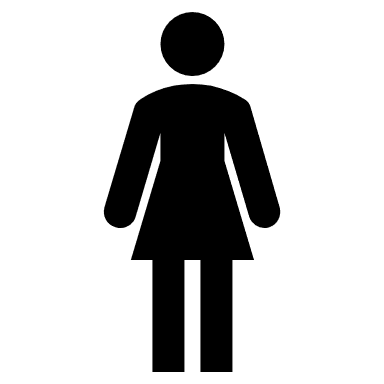 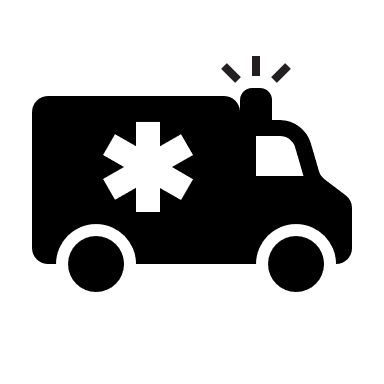 3
Winter Deaths and the winter of 2017/18 – Information for NHS
Deaths over the year
More people die in the winter than in the summer
Deaths tends to peak in January, commonly the coldest month of the year in England and Wales
4
Winter Deaths and the winter of 2017/18 – Information for NHS
How does cold weather impact health – physiology?
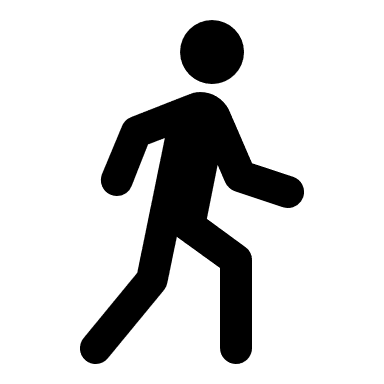 The human body responds in several different ways to exposure to cold weather, even at temperatures which might be considered relatively mild (see Slide 7) .
Exposure to cold temperatures has a range of physiological effects including:
increased blood pressure
increased risk of clotting
suppression of the immune system
diminished capacity of the lungs to fight off infection
increased airway constriction and mucus production in the lungs2
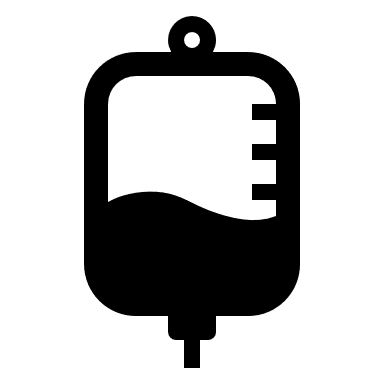 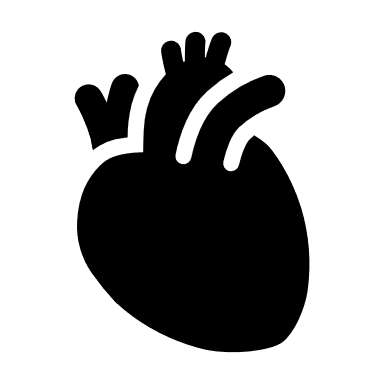 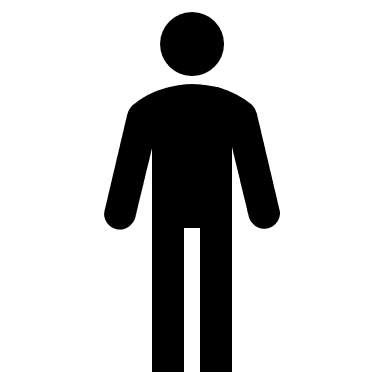 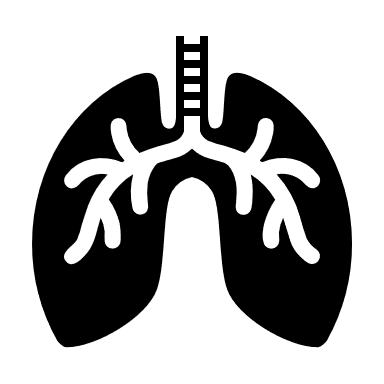 5
Winter Deaths and the winter of 2017/18 – Information for NHS
How does cold weather impact health – morbidity and mortality?
Although exposure to extreme cold can kill directly through hypothermia, this is not the main cause of cold related illness and death2.
The health impacts of cold weather can have direct and indirect effects
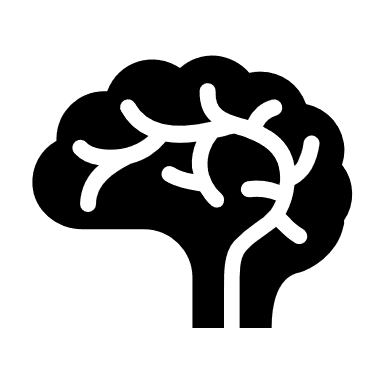 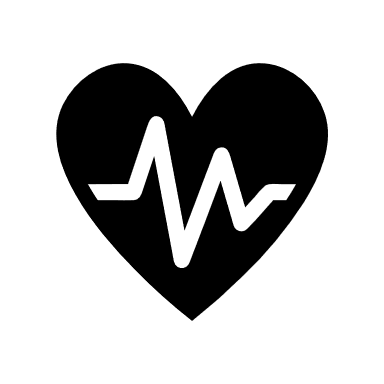 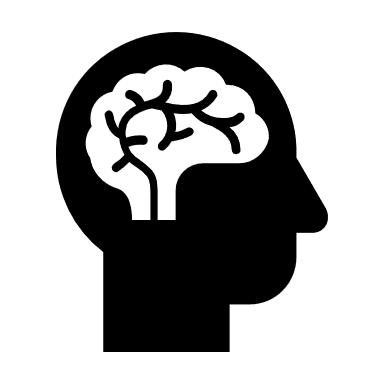 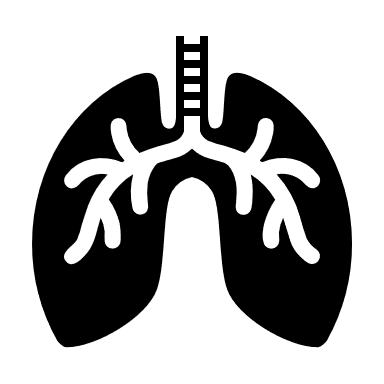 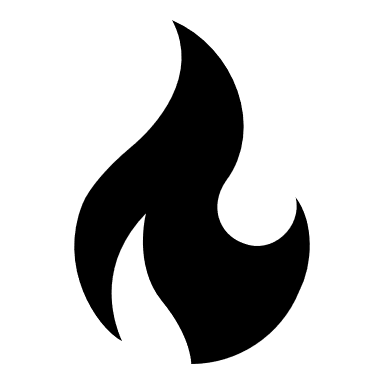 6
Winter Deaths and the winter of 2017/18 – Information for NHS
What happens during cold weather?
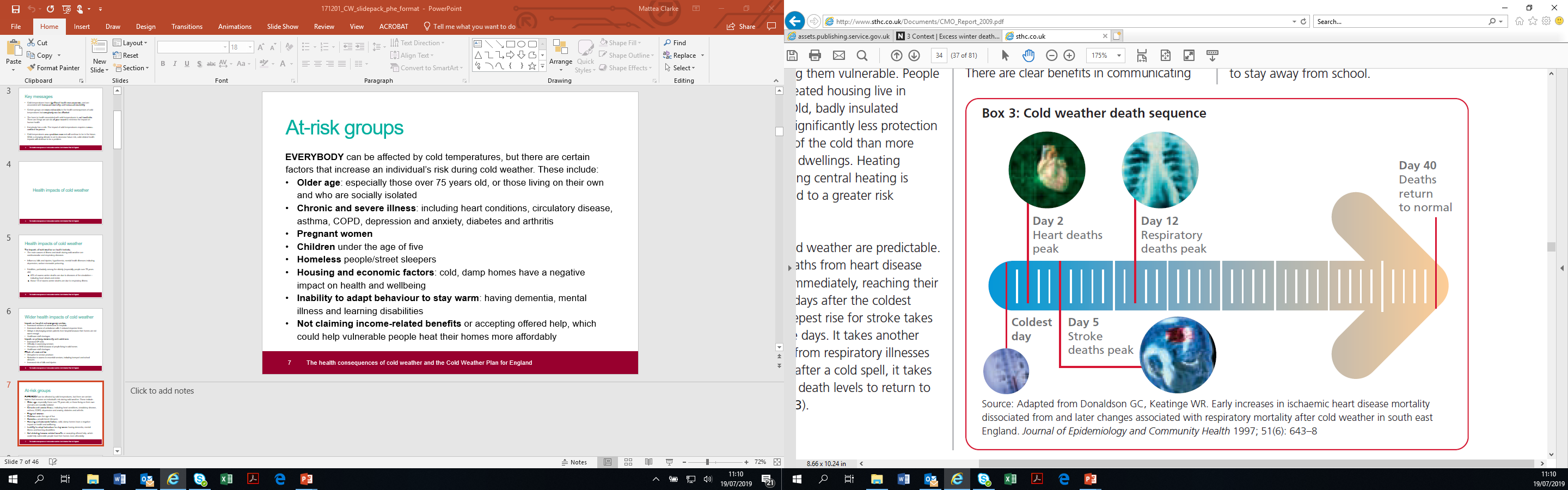 Deaths caused by cardiovascular conditions peak first followed by stroke and then respiratory.
Reference: 2009 Annual Report of the Chief Medical Officer. Original source: Donaldson GC, Keatinge WR. Early increases in ischaemic heart disease mortality dissociated from and later changes associated with respiratory mortality after cold weather in south east England. J Epidemiol Community Health. 1997 Dec;51(6):643-8.
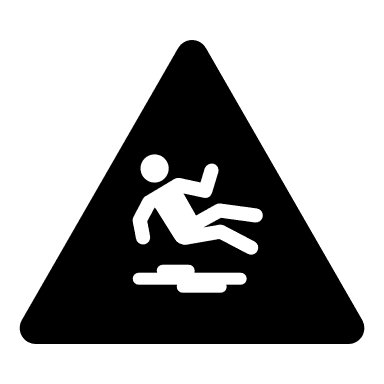 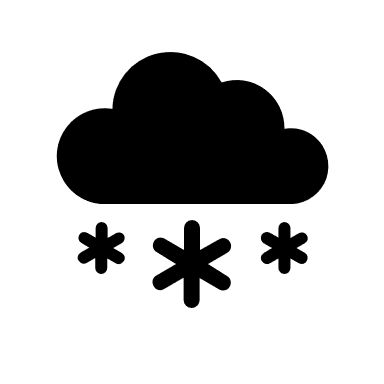 Snow and ice also cause: 
disruption to service provision
reduction in access to essential services 
increase in the risk of falls and injuries
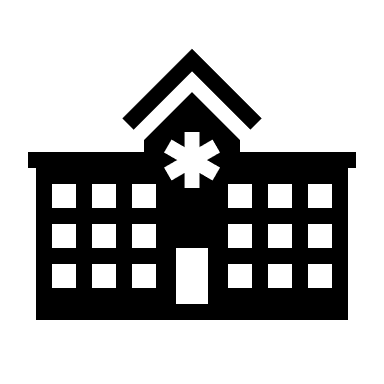 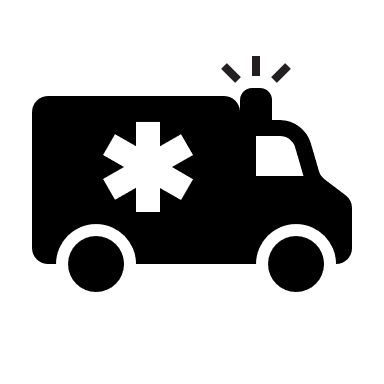 7
Winter Deaths and the winter of 2017/18 – Information for NHS
Which temperatures have an impact?
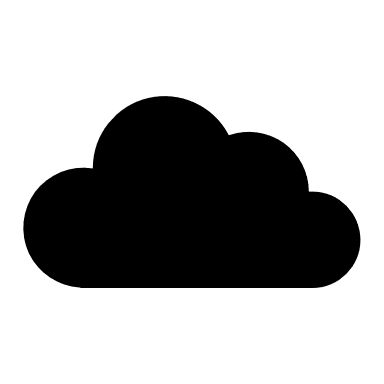 The health impacts of cold weather can be seen even at temperatures which might be considered relatively mild
Although the risk of death increases as temperatures fall, the higher frequency of days at moderate temperatures in an average winter means the greatest health burden in absolute numbers of deaths, occurs at more moderate temperatures.
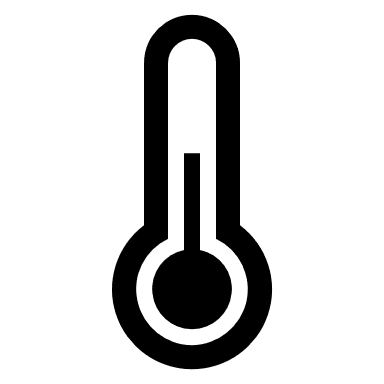 8
Winter Deaths and the winter of 2017/18 – Information for NHS
Who is affected?
EWDs are seen throughout England – all regions are affected
Whilst the burden of EWDs is primarily seen in older age groups, EWDs are seen in all age groups
EWDs represent an important health inequality – people who experience greater socioeconomic deprivation are more likely to be affected
There are a number of factors which contribute to EWDs:
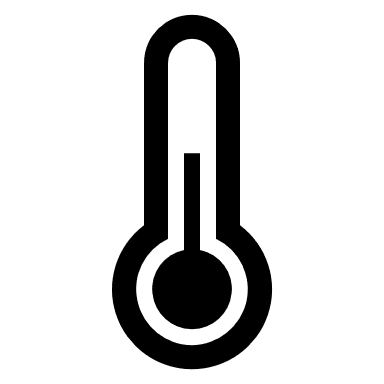 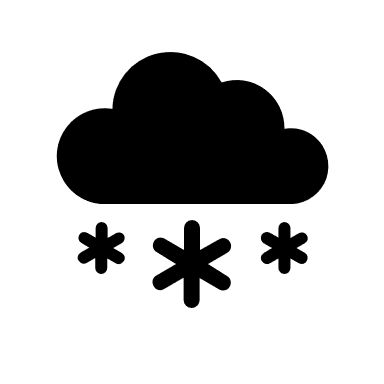 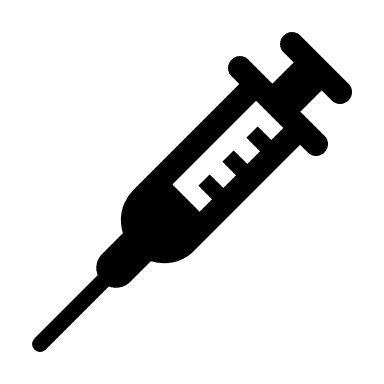 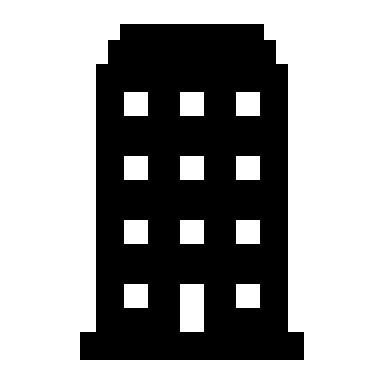 Household income
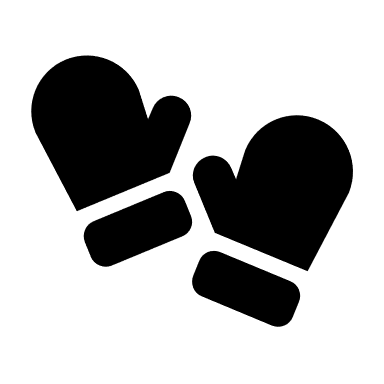 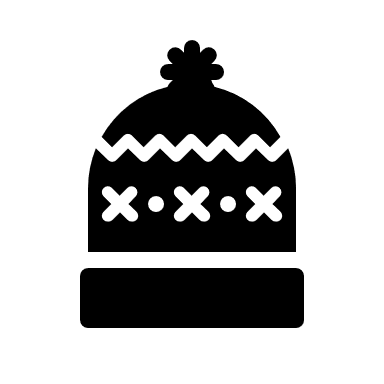 Seasonal factors: weather, flu
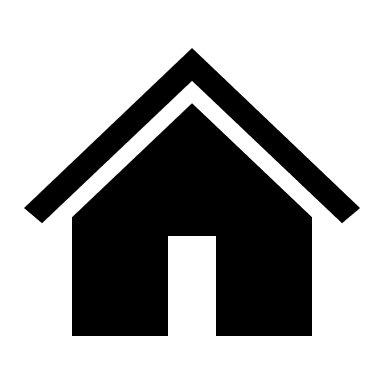 Housing and economic factors
Attitudes to cold and associated behaviours
Cost of fuel
Individual vulnerability to health effects of cold
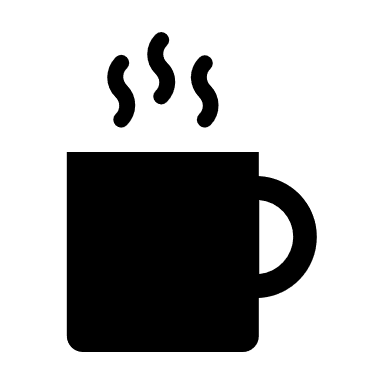 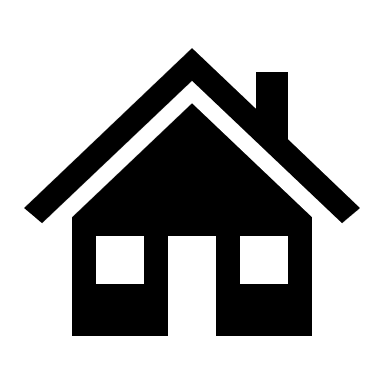 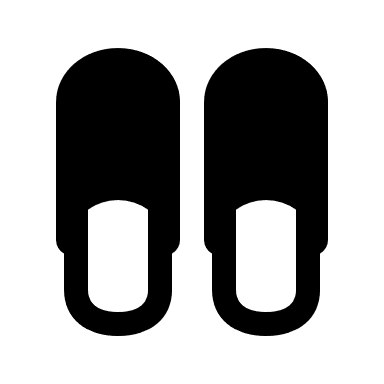 Energy efficiency of the home
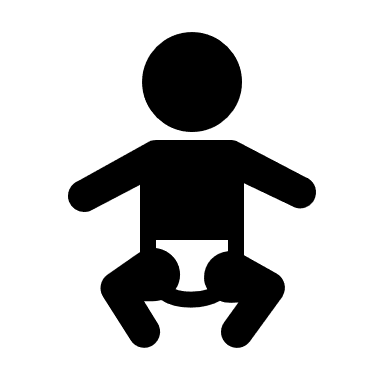 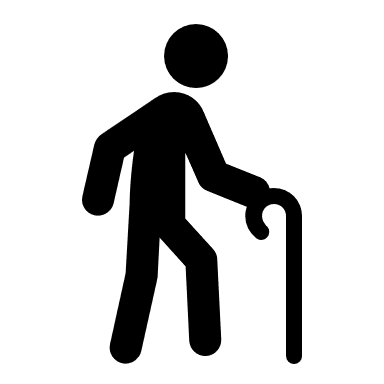 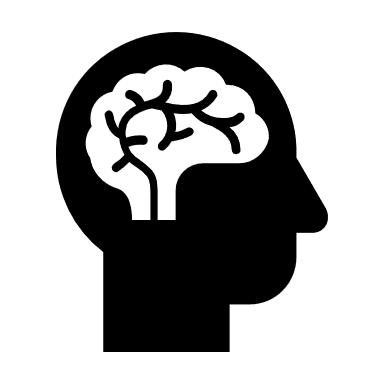 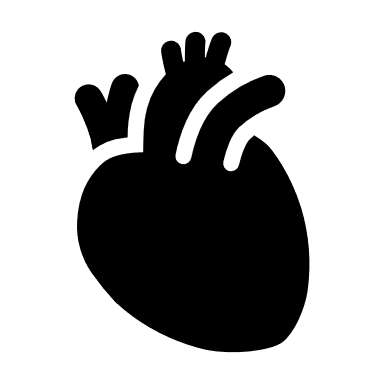 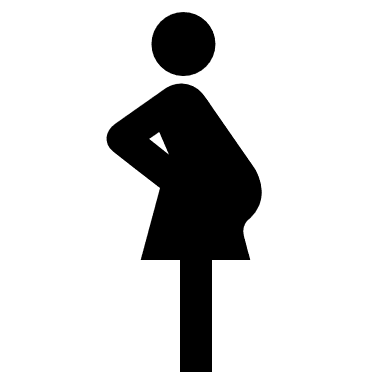 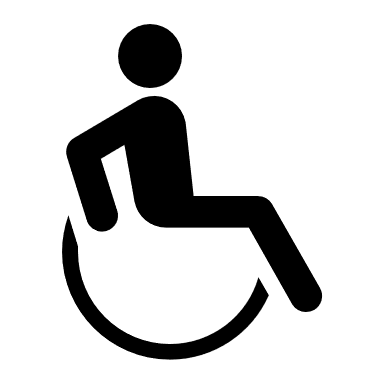 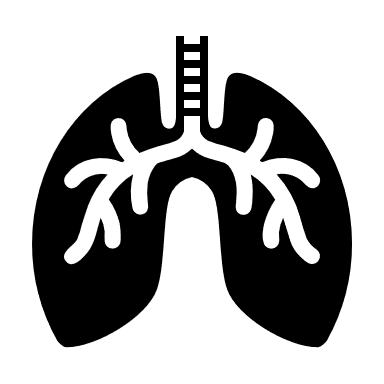 9
Winter Deaths and the winter of 2017/18 – Information for NHS
Why are we focusing on the  winter of 2017/18?
It is the latest year for which we have comprehensive data and, the winter of 2017/18 had a significant impact on health due to both very cold temperatures and circulating flu.


The cold
The average winter temperature for 2017/18 was the coldest in 5 years 
A particularly cold spell occurred in late February 2018 – ‘the Beast from the East’


The flu
Although uptake of the influenza vaccine was higher compared with 2016/17, overall the vaccine was less effective in those aged 65 years and over (10.1% effective) compared to younger age groups
Co-circulation of influenza A (H3N2) and influenza B was observed impacting predominantly older adults with increased care home outbreaks
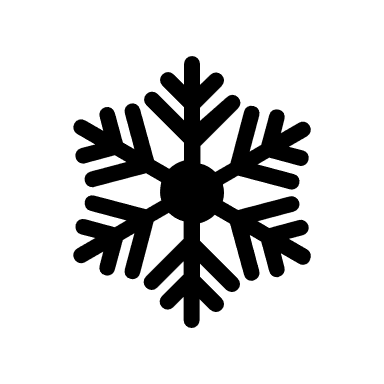 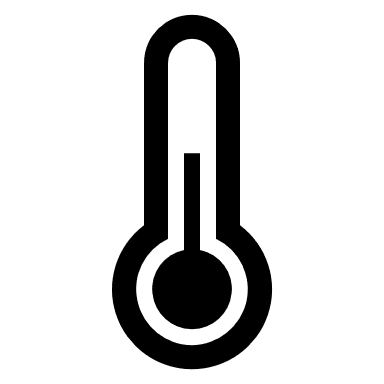 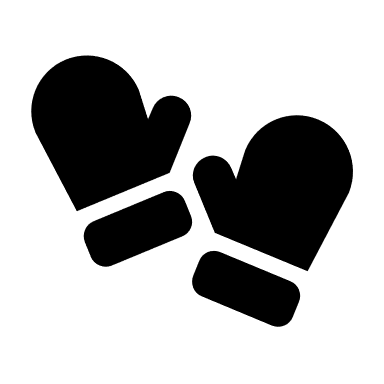 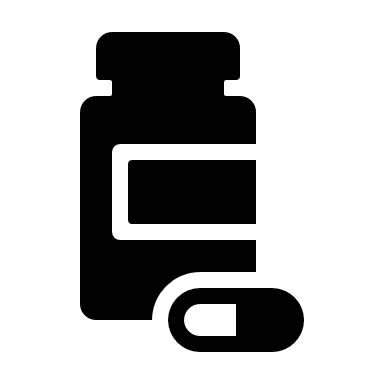 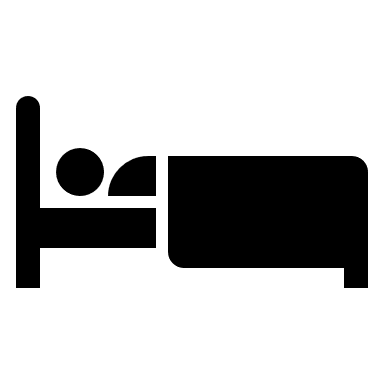 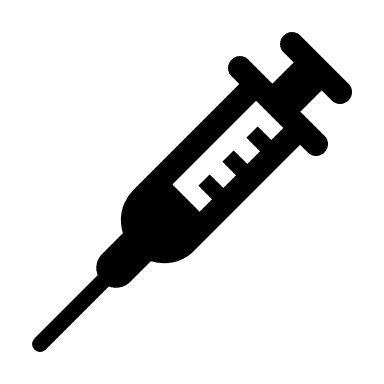 10
Winter Deaths and the winter of 2017/18 – Information for NHS
How many EWDs were there during the 2017/18 winter?
In the 2017/18 winter period, there were an estimated 50,100 excess winter deaths (EWD) in England and Wales
This compares to an average of around 30,300 EWDs annually over the past 5 years
The number of EWDs in 2017/18 was the highest recorded since 1975/76
11
Winter Deaths and the winter of 2017/18 – Information for NHS
When did the deaths occur and how is this different from previous years?
The usual peak in number of deaths was seen in December and January, although this was higher in 2017/18 than the average for the previous 5 years
An additional peak in number of deaths was seen in late February/early March, coinciding with very cold weather caused by the Beast from the East
Grey shaded area corresponds to the ‘winter months’
12
Winter Deaths and the winter of 2017/18 – Information for NHS
Who was most affected by the 2017/18 winter?
The majority of EWDs occurred in the older age groups (80% were in those aged 75+) with females aged 85+ years being most affected 
Note: due to differences in life-expectancy, there are more women aged 85+ than men. Therefore Excess Winter Mortality (EWM) index provides a crude comparison of relative impact between male/female and age groups (right-hand figure)
13
Winter Deaths and the winter of 2017/18 – Information for NHS
How is this different from previous years?
EWM index was higher in 2017/18 than the five-year average EWM index for all age groups, for both men and women, indicating that the impact of winter in 2017/18 was greater than in recent years
EWM index in 2017/18 for males aged 0-64 years was more than double the five-year average
14
Winter Deaths and the winter of 2017/18 – Information for NHS
What were the causes of EWDs in 2017/18 and how is this different from previous years?
The majority of EWDs were caused by either circulatory diseases, respiratory diseases, or dementia and Alzheimer’s disease
Over one third of EWDs were caused by respiratory disease (accounting for 17,400 in 2017/18)
EWM index was higher for the winter of 2017/18 than the 5 year average for all the 3 major underlying causes of death, with the biggest increase seen for deaths from respiratory diseases
15
Winter Deaths and the winter of 2017/18 – Information for NHS
Which regions were most affected?
Overall, the EWM index for all English regions has increased for 2 consecutive periods (between 2015 to 2016, and 2017 to 2018)
EWM index for regions of England and in Wales, between 2015 to 2016 and 2017 to 2018
In England, the North East experienced the highest EWM index in 2017/18, with East of England, the North West, and West Midlands, also experienced a higher EWM index than the rest of the country
However, the EWMI is a crude indicator so direct comparison between years or across regions should be done with caution.
Reference: Office for National Statistics. Excess winter mortality in England and Wales: 2017 to 2018 (provisional) and 2016 to 17 (final). Available at: https://www.ons.gov.uk/peoplepopulationandcommunity/birthsdeathsandmarriages/deaths/bulletins/excesswintermortalityinenglandandwales/2017to2018provisionaland2016to2017final
16
Winter Deaths and the winter of 2017/18 – Information for NHS
Preventing EWDs
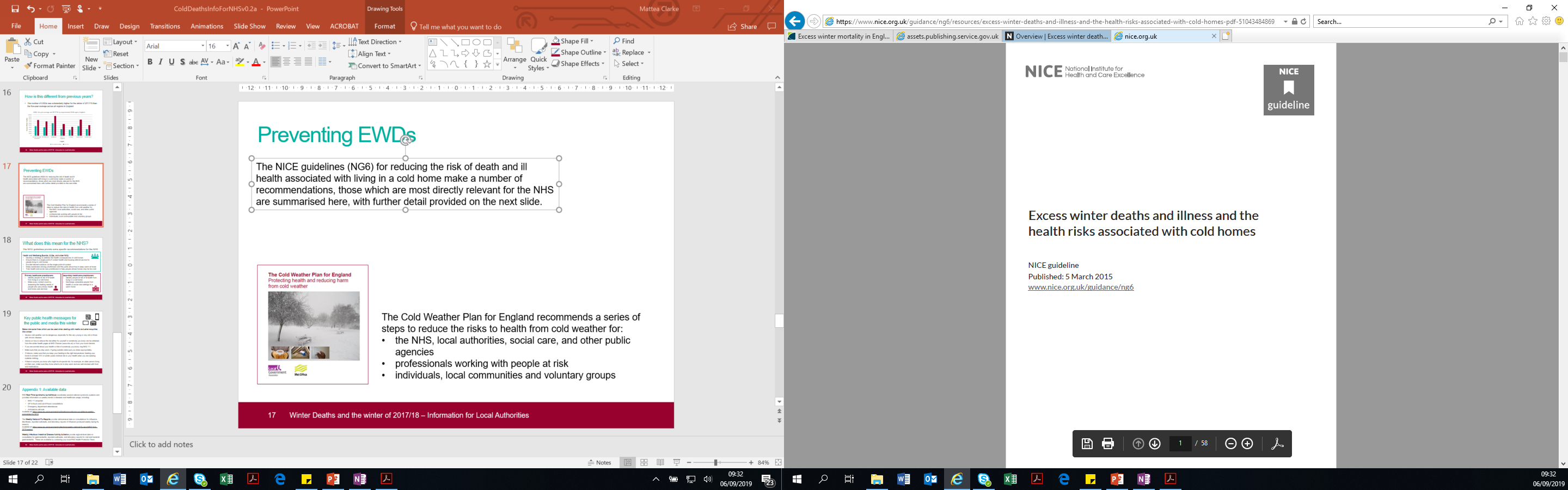 The NICE guidelines (NG6) for reducing the risk of death and ill health associated with living in a cold home aims to improve the health and wellbeing of people vulnerable to the cold, further detail is provided on the next slide.
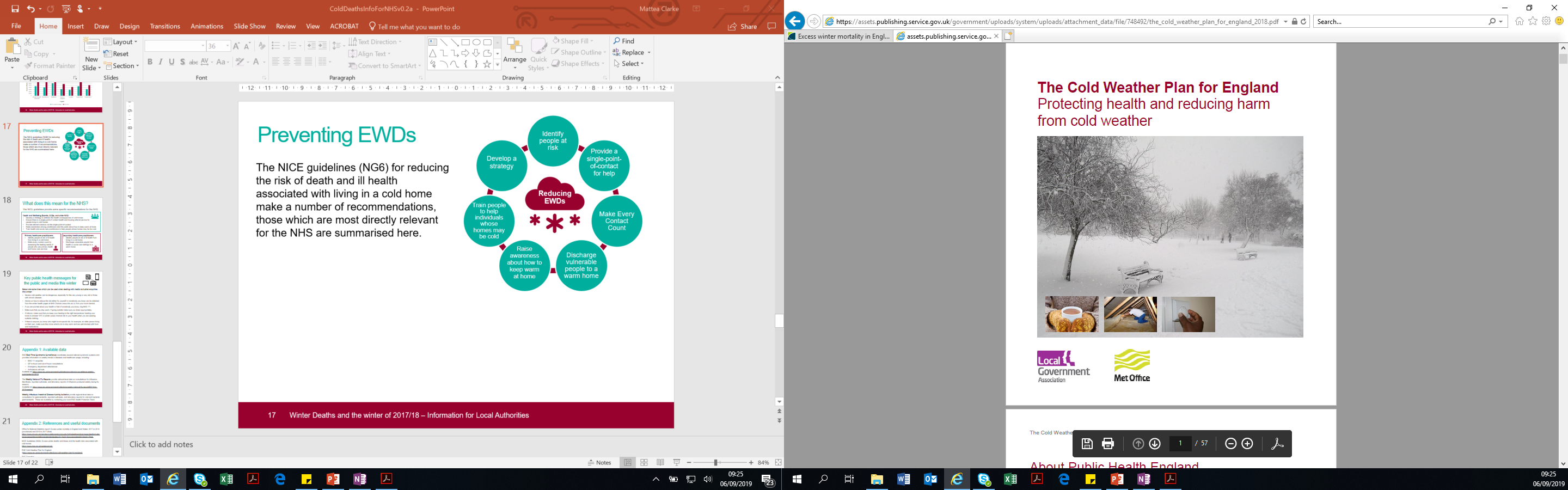 The Cold Weather Plan for England recommends a series of steps to reduce the risks to health from cold weather for:

the NHS, local authorities, social care, and other public agencies
professionals working with people at risk
individuals, local communities and voluntary groups
Near real-time data is also produced throughout the year to support planning and prevention of EWDs. Links to these are provided in Appendix 1 (Slide 20).
17
Winter Deaths and the winter of 2017/18 – Information for NHS
What does this mean for the NHS?
The NICE guidelines provide some specific recommendations for the NHS which are summarised below. These cannot happen in isolation and require action by, and collaboration with, local authority and other stakeholders.
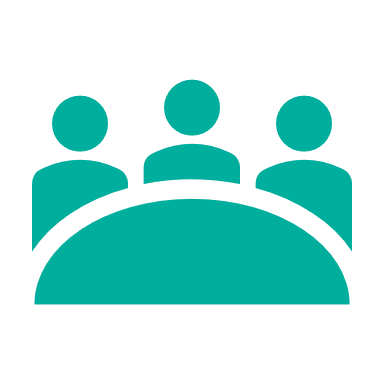 Health and Wellbeing Boards, Clinical Commissioning Groups, and wider NHS:
Develop a strategy to address the health consequences of cold homes
Provide a single-point-of contact health and housing referral service for people living in cold homes to provide tailored solutions
Raise awareness among practitioners and the public about how to keep warm at home
Train health and social care practitioners to help people whose homes may be too cold
Primary healthcare practitioners:
Identify people at risk of ill health from living in a cold home*
Make every contact count by assessing the heating needs of people who use primary health and home care services
Secondary healthcare practitioners:
Identify people at risk of ill health from living in a cold home*
Discharge vulnerable people from health or social care settings to a warm home
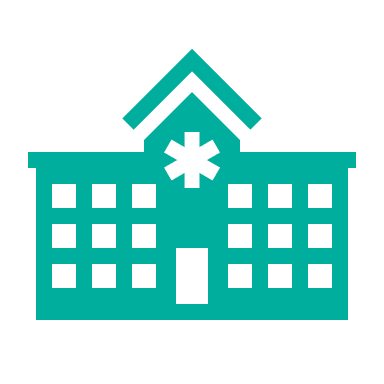 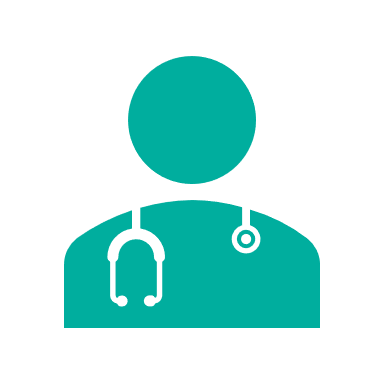 *advice on how to identify people at risk is provided in the NICE guidelines
18
Winter Deaths and the winter of 2017/18 – Information for NHS
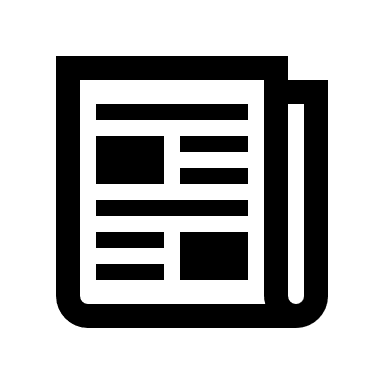 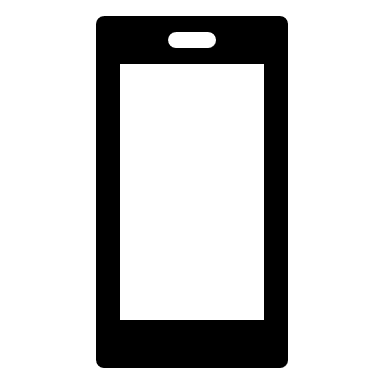 Key public health messages for the public and media this winter
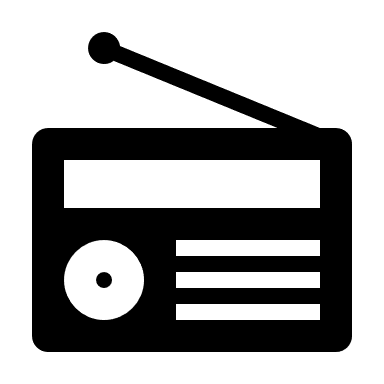 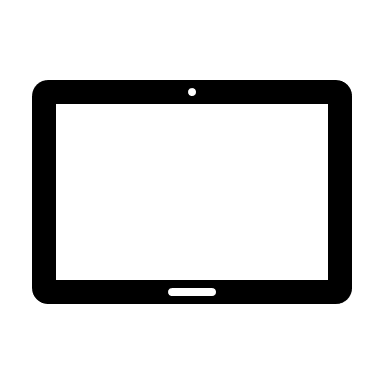 Below are some lines which can be used when dealing with media and other enquiries this winter:
Severe cold weather can be dangerous, especially for the very young or very old or those with chronic disease. 
Advice on how to reduce the risk either for yourself or somebody you know can be obtained from the winter health pages at NHS.uk (www.nhs.uk) or from your local chemist. 
If you are worried about your health or that of somebody you know, ring NHS 111.
Make sure that you stay warm. If going outside make sure you dress appropriately. 
If indoors, make sure that you keep your heating to the right temperature; heating your home to at least 18oC in winter poses minimal risk to your health when you are wearing suitable clothing. 
If there is anyone you know who might be at special risk, for example, an older person living on their own, make sure they know what to do to stay warm and are well stocked with food and medications.
19
Winter Deaths and the winter of 2017/18 – Information for NHS
Appendix 1: Available data
PHE Real Time Syndromic Surveillance coordinates several national syndromic systems and provides information on weekly trends in diseases and healthcare usage, including:
NHS 111 enquiries
GP in-hours and out-of-hours consultations
Emergency department attendances
Ambulance call-outs
Available at: https://www.gov.uk/government/publications/syndromic-surveillance-weekly-summaries-for-2019 

The Weekly National Flu Reports provide national-level data on consultations for influenza-like-illness, reported outbreaks, and laboratory reports of influenza (produced weekly during flu season)
Available at: https://www.gov.uk/government/collections/weekly-national-flu-reports#2018-to-2019-season 

Weekly Infectious Intestinal Disease Activity bulletins provide regional-level data on consultation for gastroenteritis, reported outbreaks, and laboratory reports for viral and bacterial gastroenteritis. These are available by contacting your local PHE Health Protection Team.
20
Winter Deaths and the winter of 2017/18 – Information for NHS
Appendix 2: References and useful documents
Office for National Statistics report: Excess winter mortality in England and Wales: 2017 to 2018 (provisional) and 2016 to 2017 (final) https://www.ons.gov.uk/peoplepopulationandcommunity/birthsdeathsandmarriages/deaths/bulletins/excesswintermortalityinenglandandwales/2017to2018provisionaland2016to2017final
PHE Cold Weather Plan for England (https://www.gov.uk/government/collections/cold-weather-plan-for-england)
NICE Guidelines (NG6): Excess winter deaths and illness and the health risks associated with cold homes https://www.nice.org.uk/guidance/ng6 
PHE Fingertips https://fingertips.phe.org.uk/ 
PHE Local Health http://www.localhealth.org.uk/#l=en;v=map15 
PHE Homes for health https://www.gov.uk/government/collections/housing-for-health 
Help from your energy supplier: the Affordable Warmth Obligation https://www.gov.uk/energy-company-obligation 
Affordable warmth grants http://www.affordablewarmthgrants.co.uk/ 
NEA Action for Warm Homes https://www.nea.org.uk/
21
Winter Deaths and the winter of 2017/18 – Information for NHS
Appendix 3: Measuring winter deaths
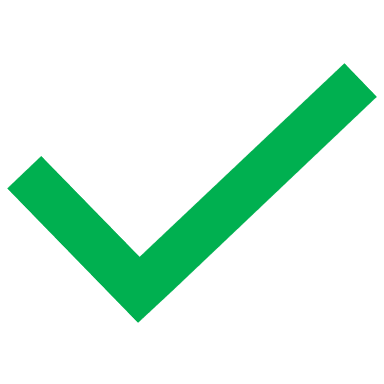 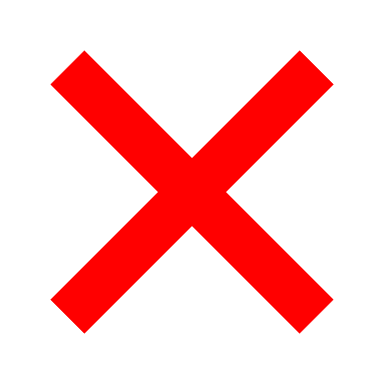 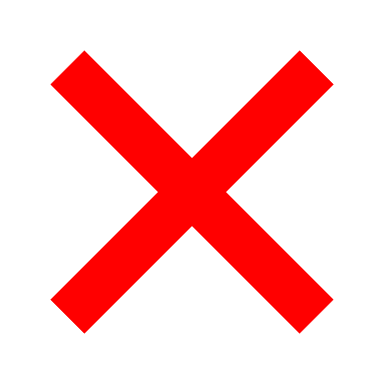 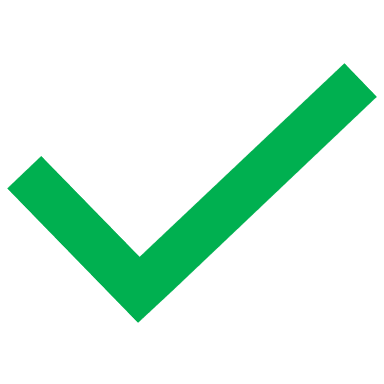 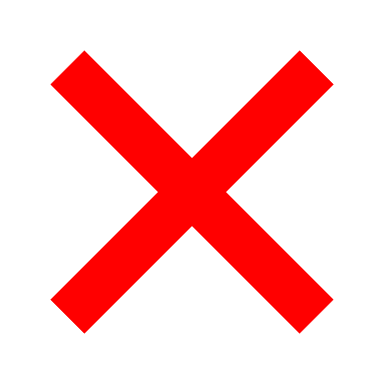 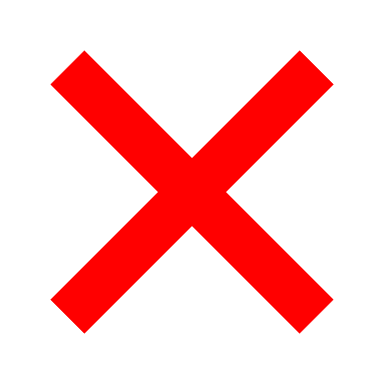 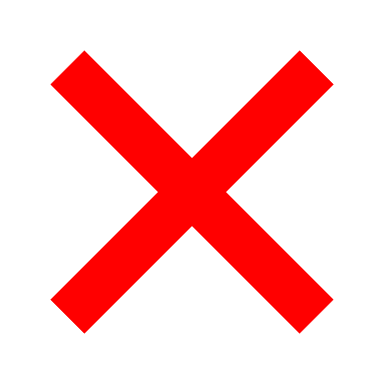 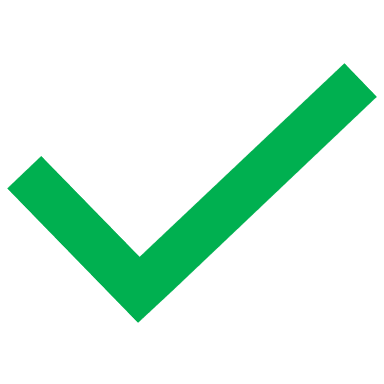 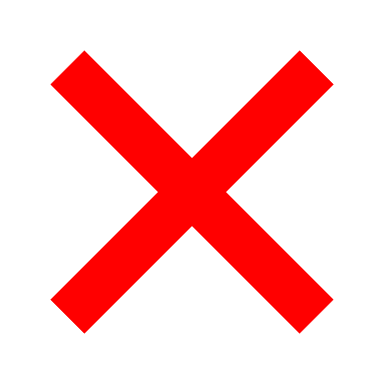 Further information on measures of winter deaths is provided in the ONS report – see references and useful documents section
22
Winter Deaths and the winter of 2017/18 – Information for NHS